Группа «Росинки»(Вторая младшая «Б»)
Каждый ребенок получит здесь ласку,
Каждого встретят тепло и уют.
Каждую девочку, каждого мальчика
Здесь уважают, любят и ждут!
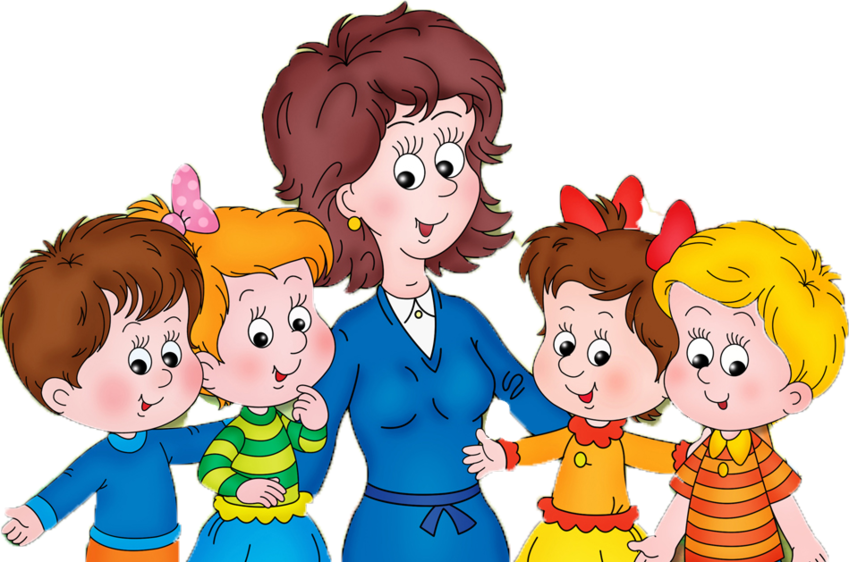 Кто расскажет обо всём:
Отчего бывает гром,
Как работают заводы,
И какие там станки,
И о том, как садоводы 
Разбивают цветники.
И про север, и про юг,
И про всё, что есть вокруг…
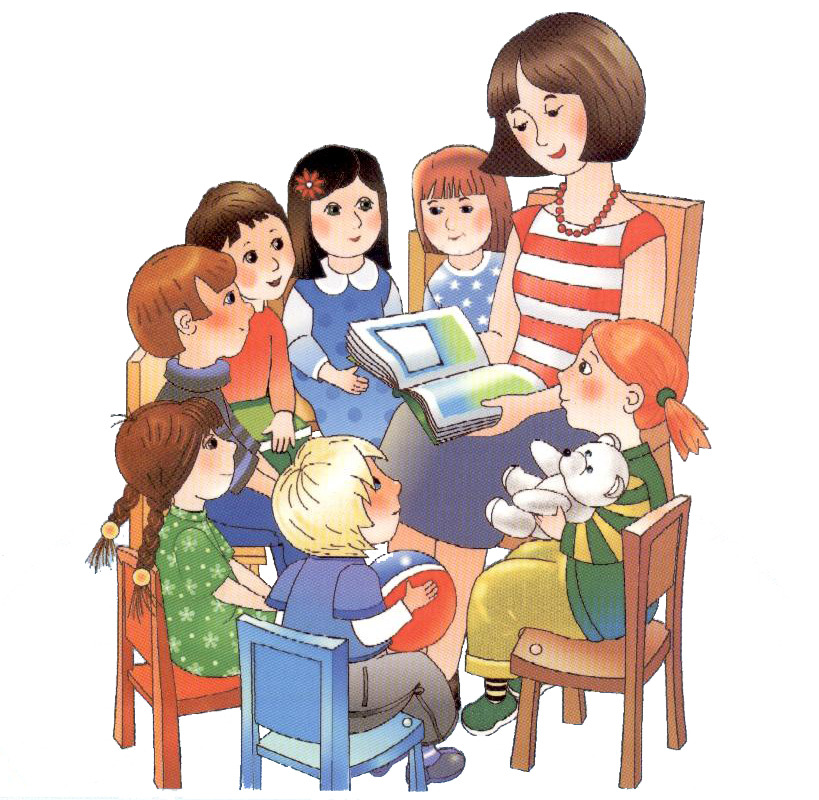 Воспитатели:
Бубягина Екатерина Владимировна,
Королёва Анна Ивановна 

Младший воспитатель: Зироян Роза Петросовна
В раздевалке шкафчики.
В них пальто и шарфики,
Туфли, шапочки, ботинки,
А на шкафчиках картинки.
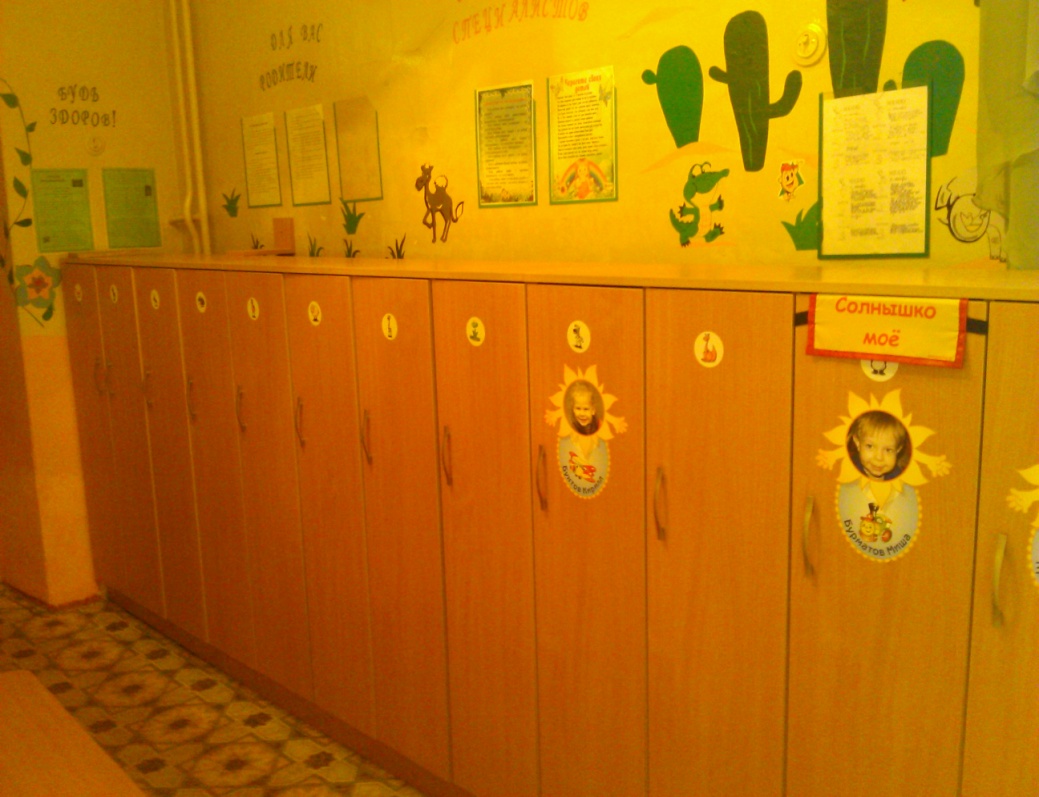 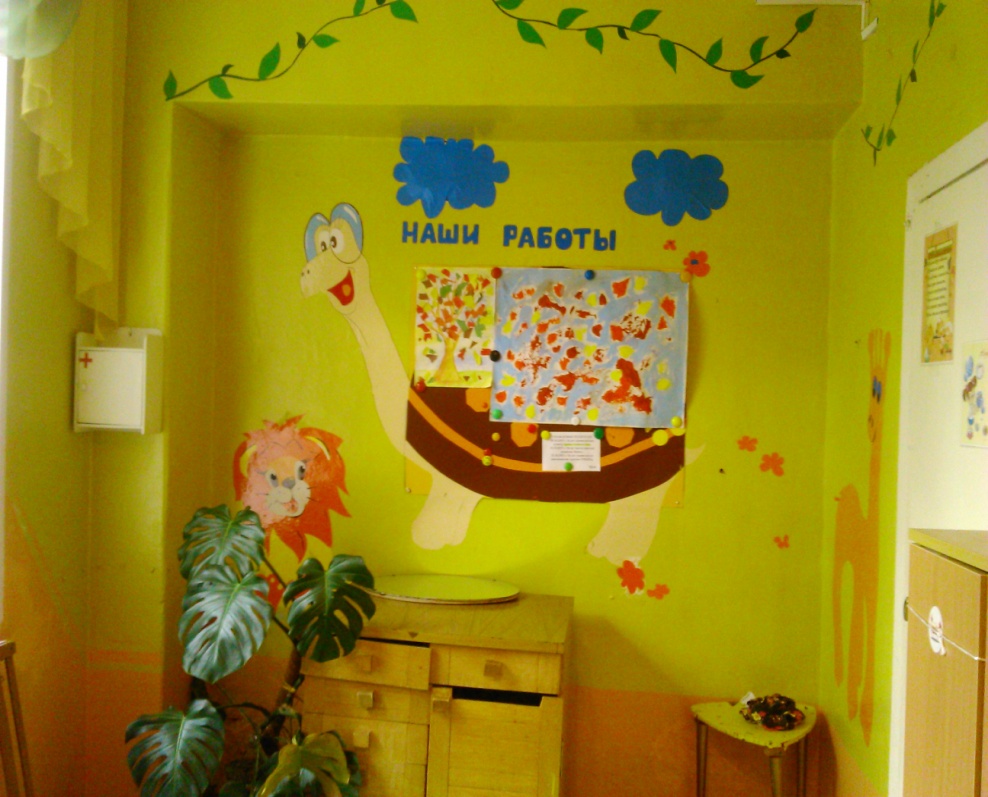 Мы картинки разные сами рисовали.
Их  над полотенцами сами размещали.
Полотенце Олино Саша не возьмет,
С птичкой он не спутает синий самолет…
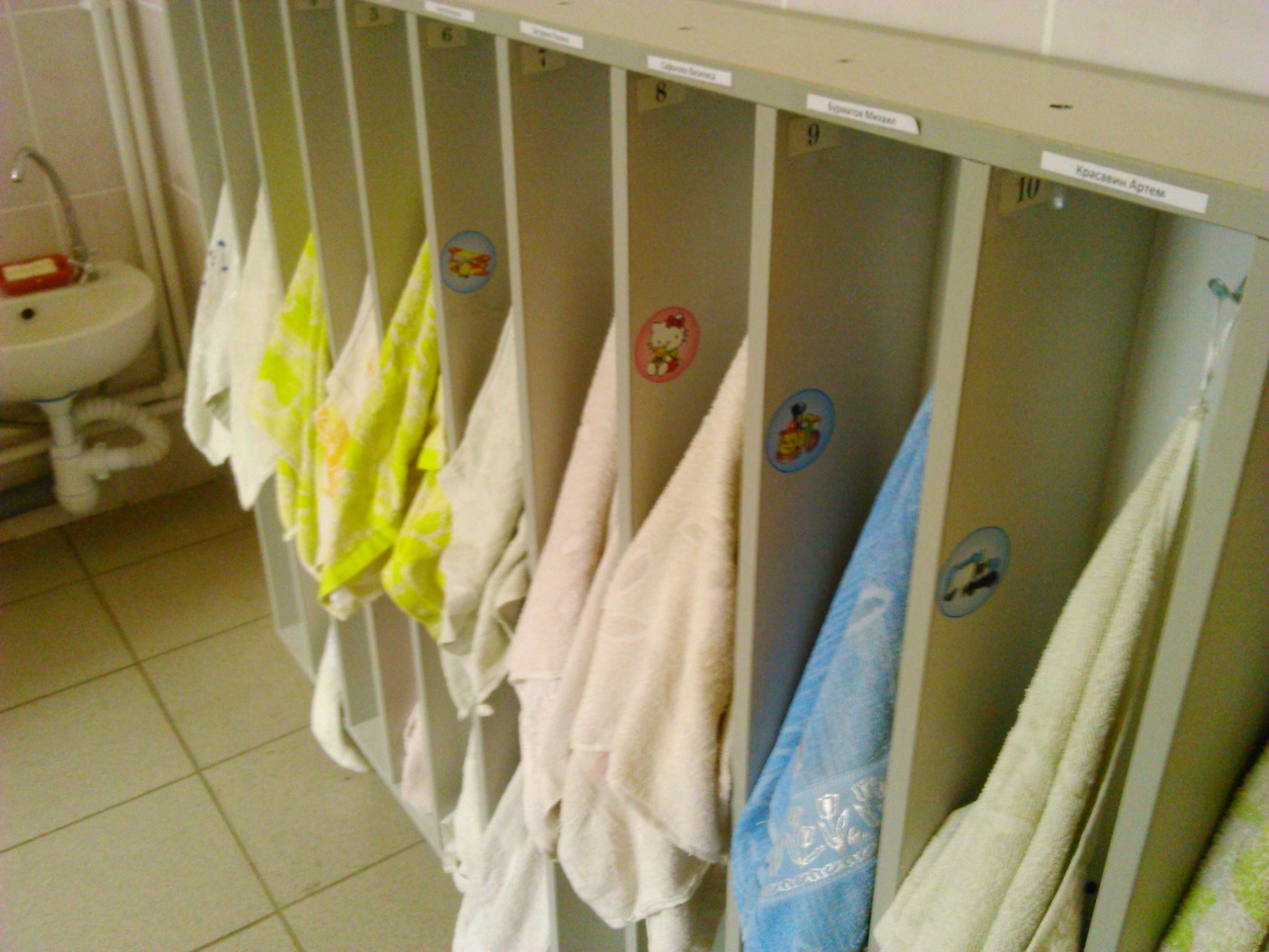 Много игрушек в детском саду,
Наши игрушки стоят на виду:
Кот в сапогах, длинноухие зайки,
И барабан, и балалайки.
Куклы нарядные в косах сидят, 
Куклы на зайцев и мишек глядят.
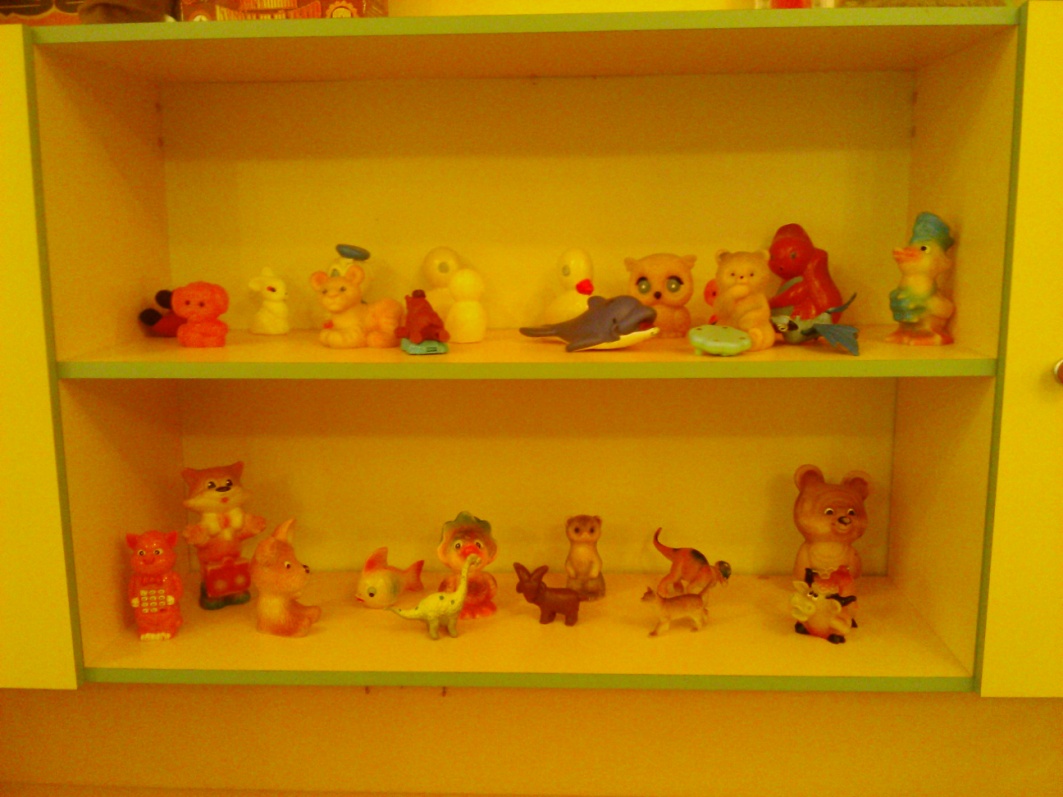 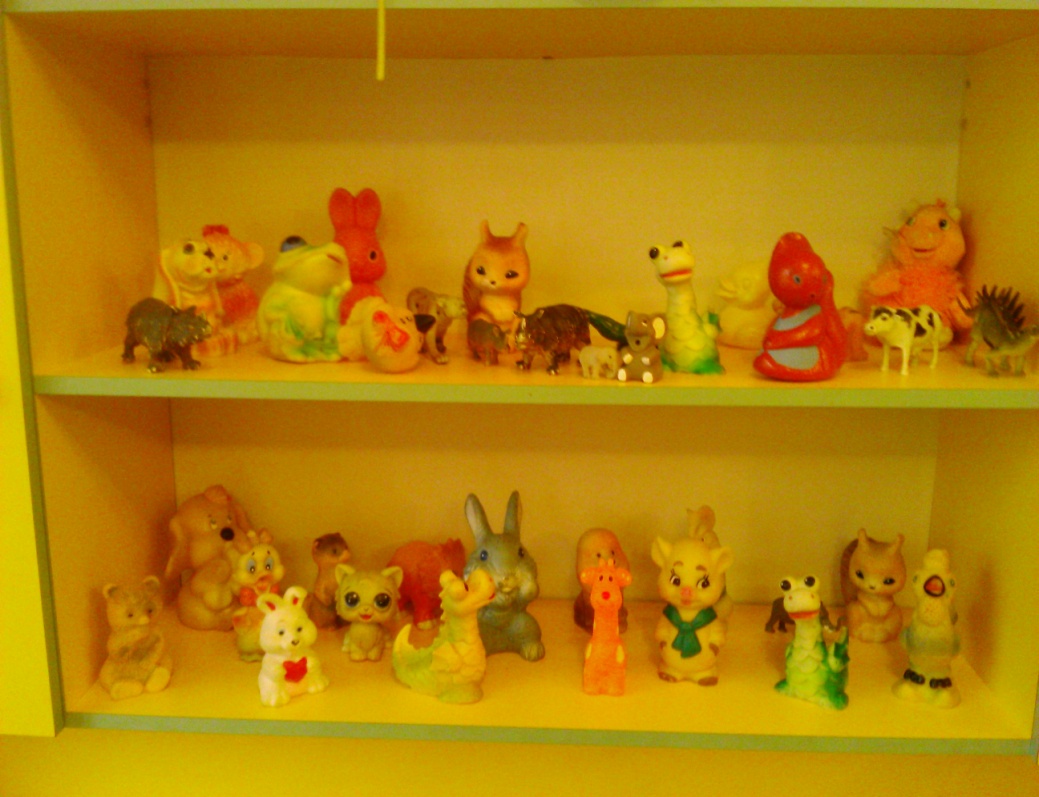 Здесь на полочке уют:
Книжки добрые живут!
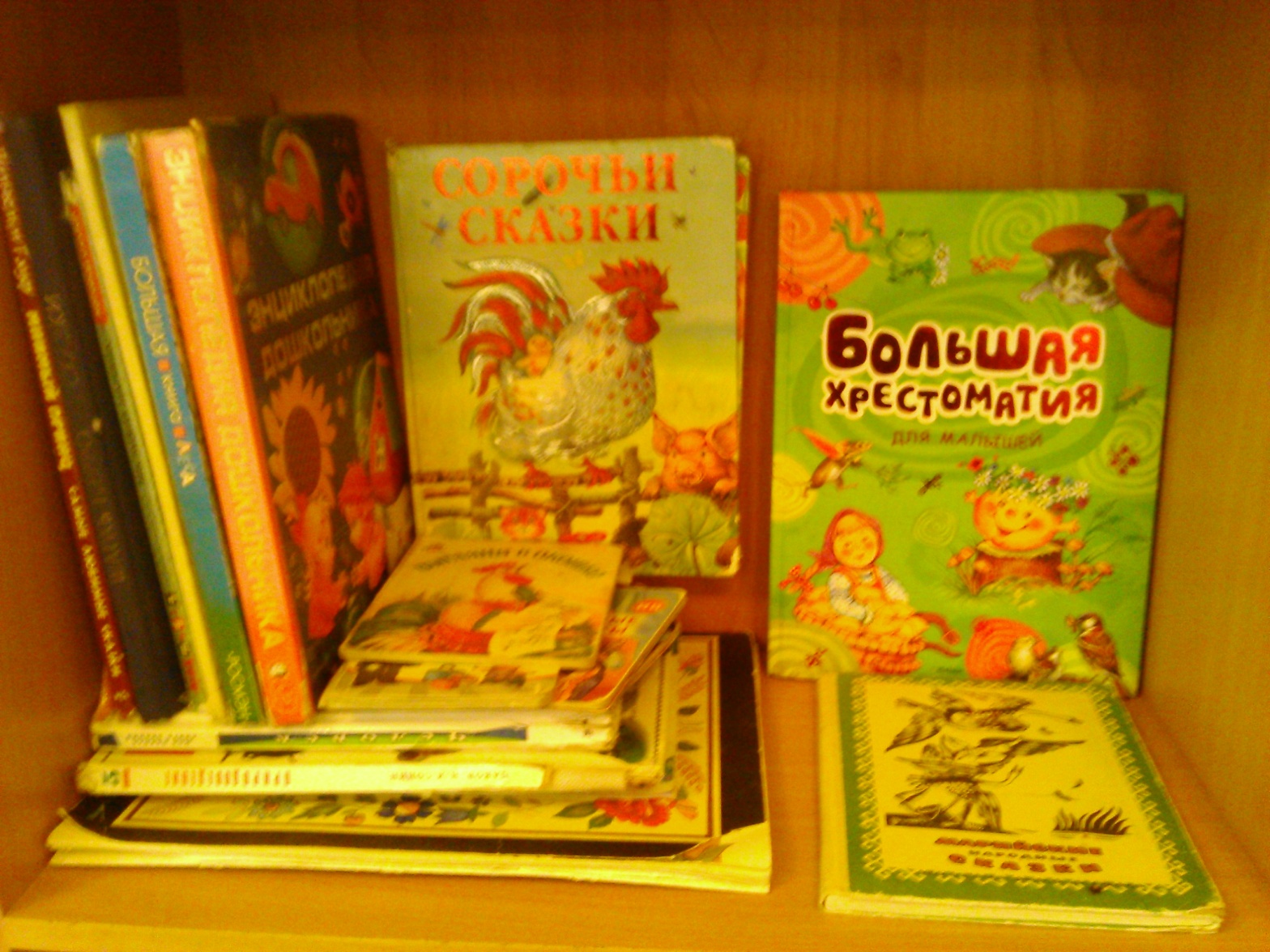 Уберем игрушки,
Приляжем на подушку,
Мы закроем глазки 
И нам приснятся сказки!
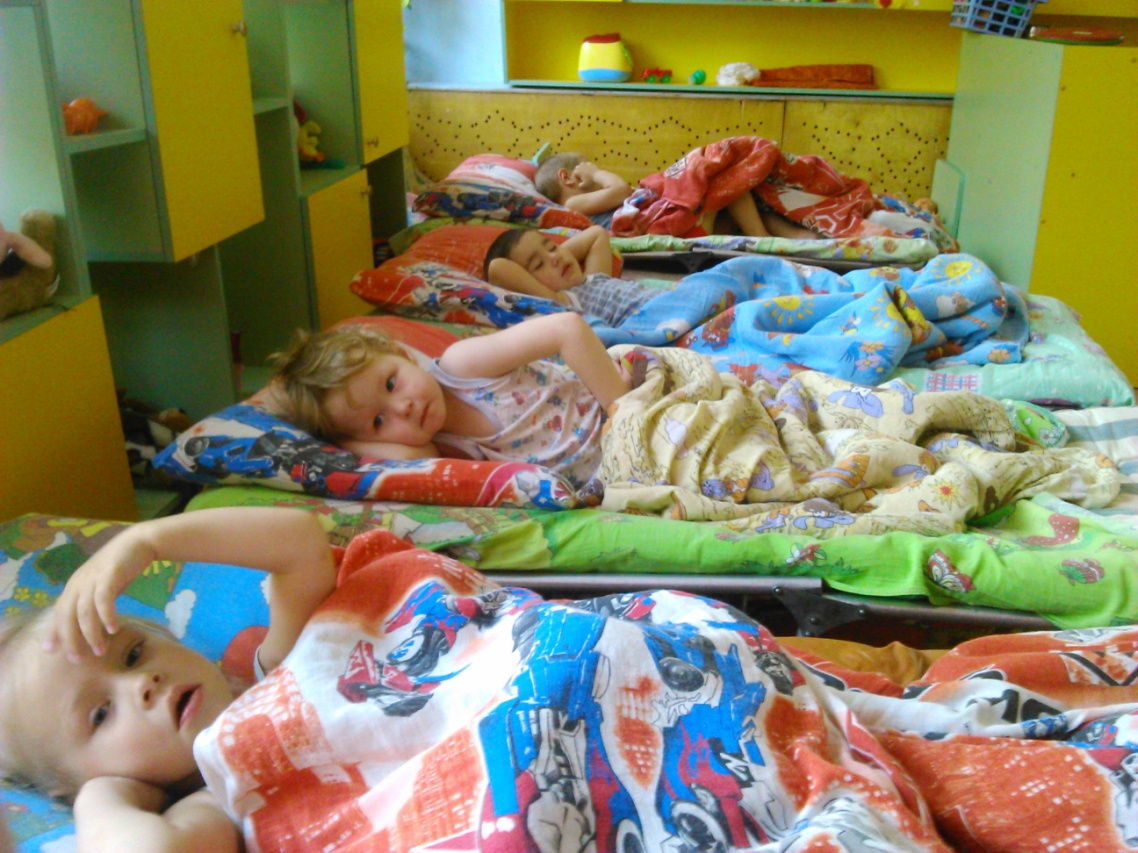 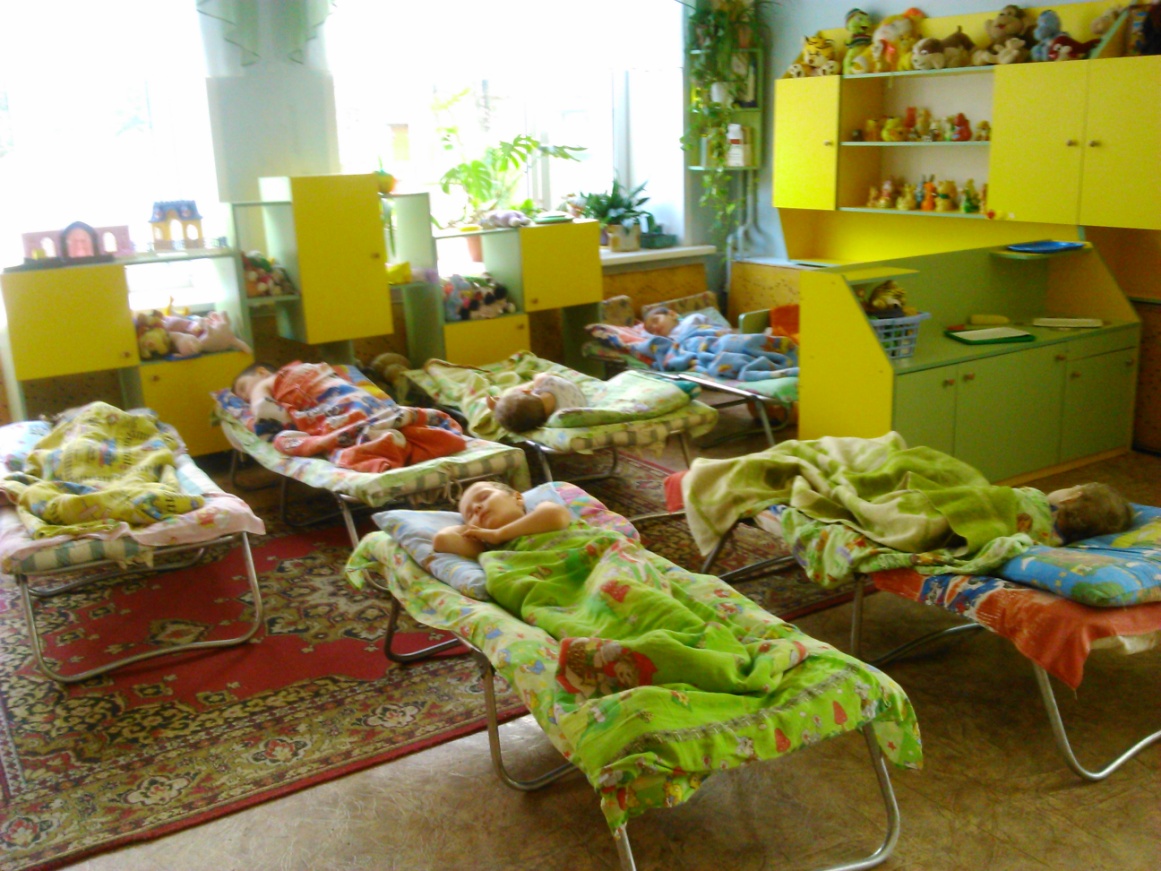 В детском садике детишки
Все такие шалунишки!
На прогулку вышли дети
Нет дружней ребят на свете!
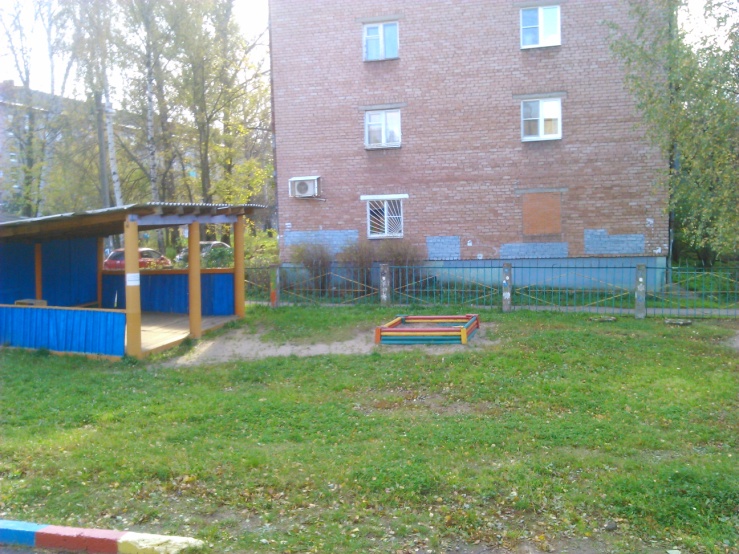 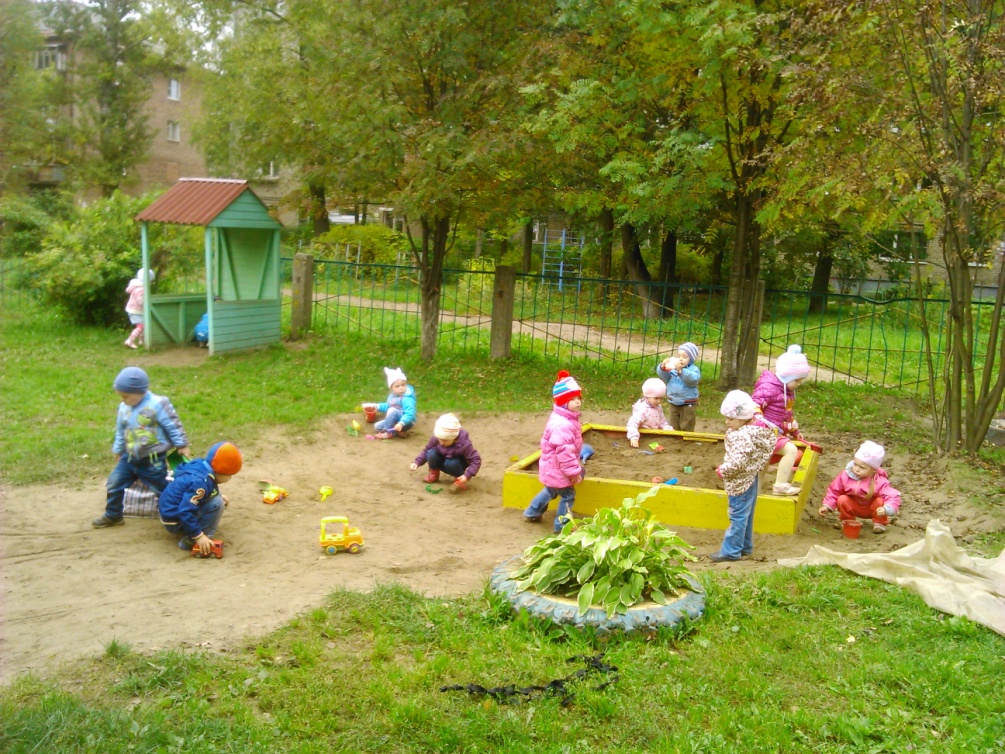 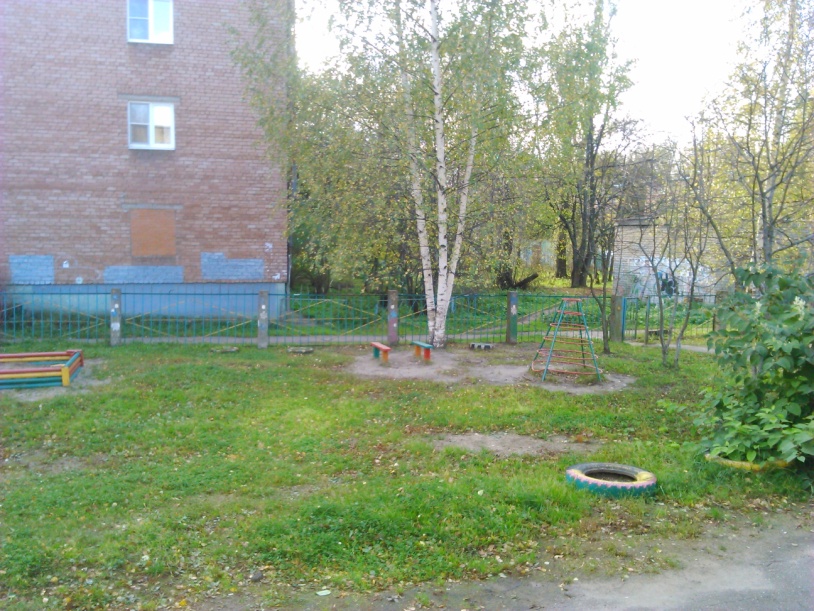 Всё по ГОСТу! Нет просрочки!
Образец торговой точки!
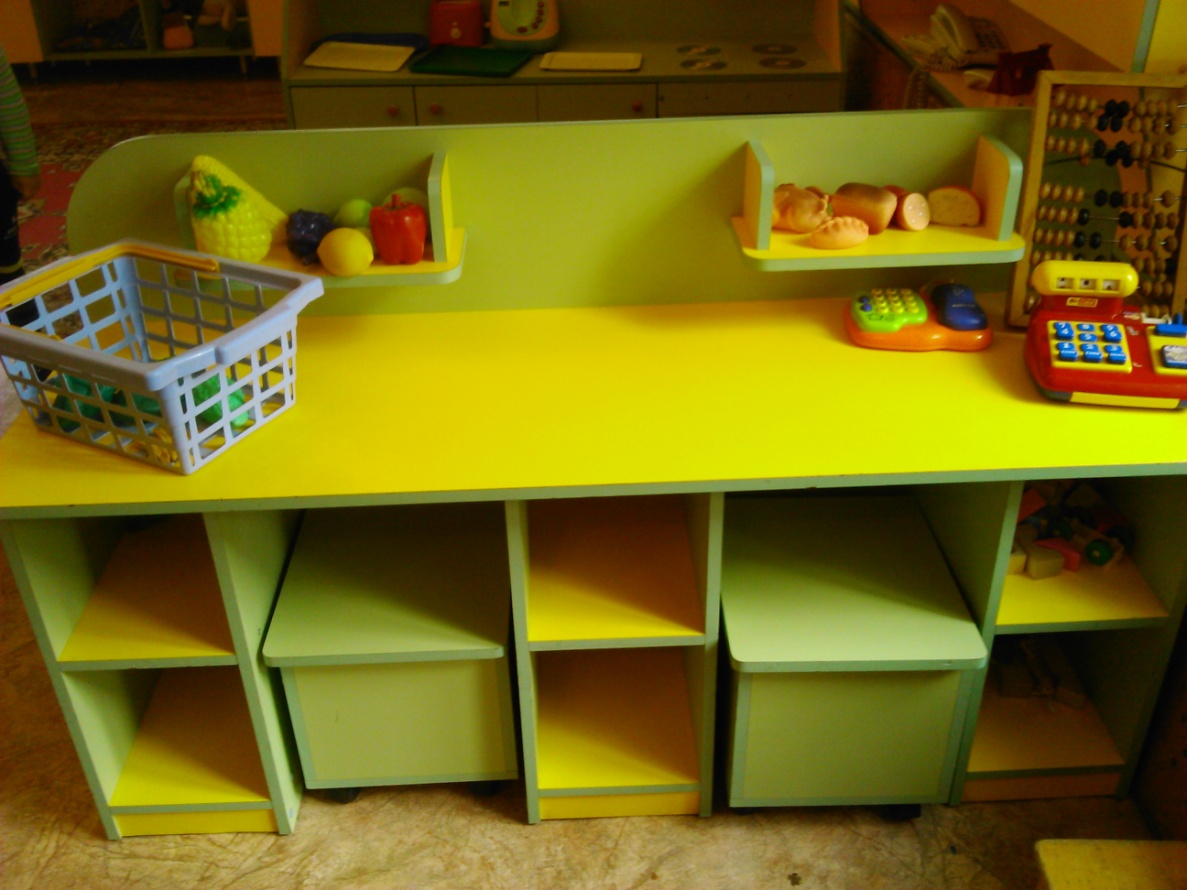 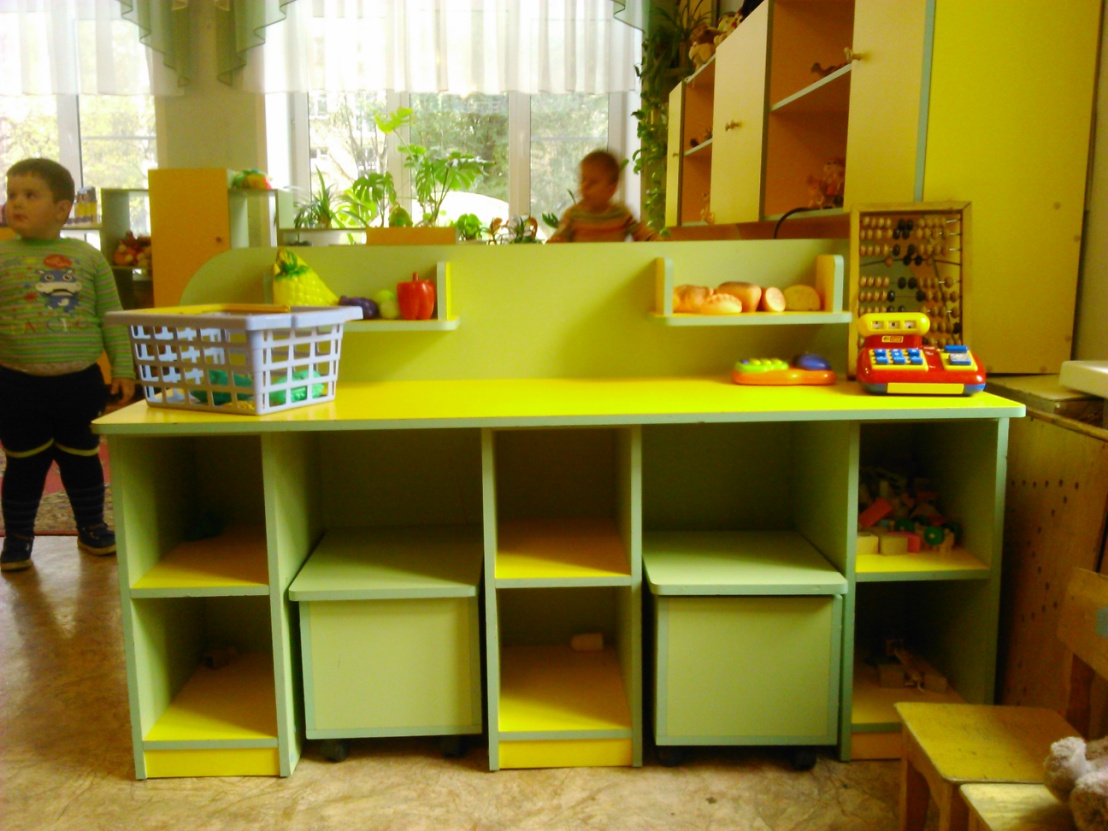 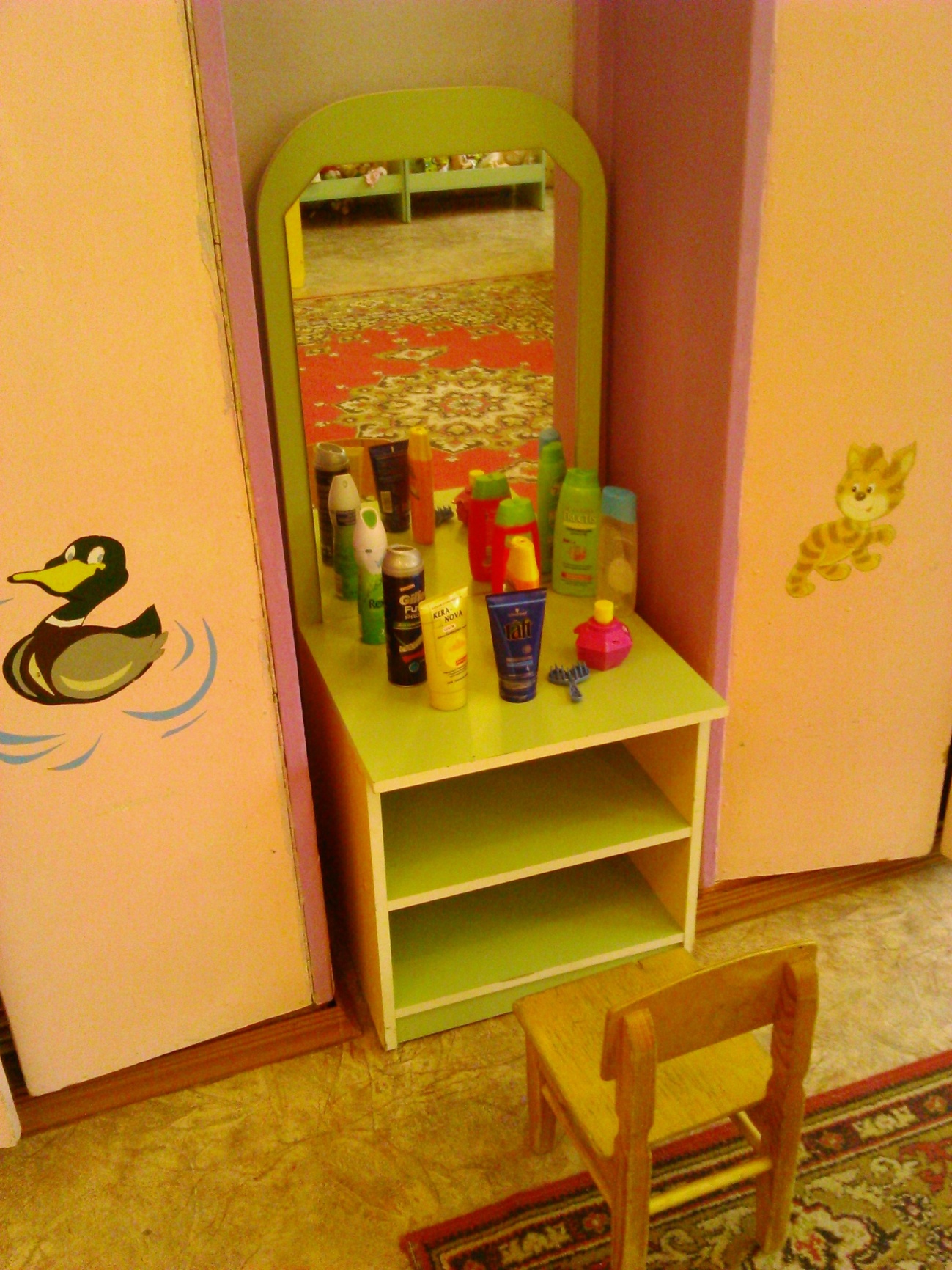 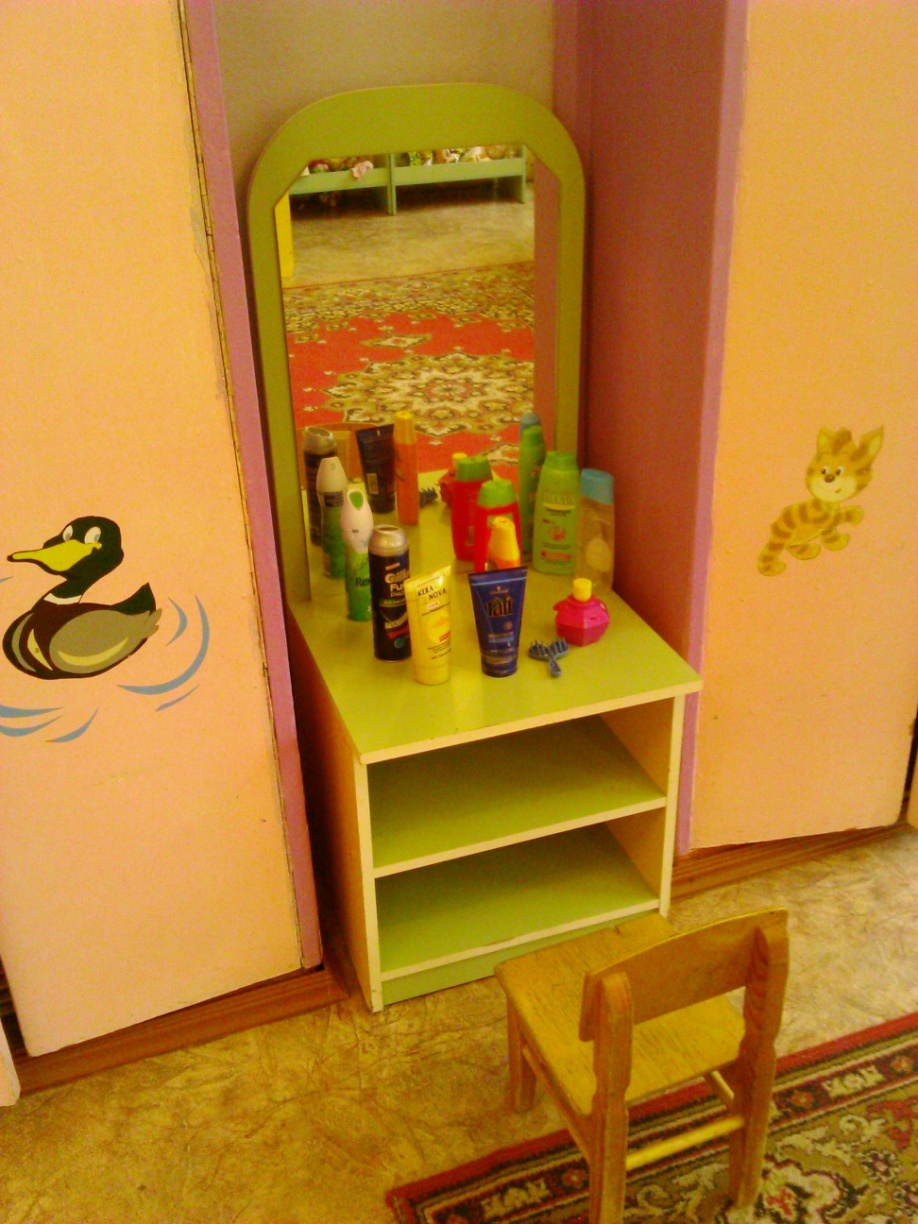 Кто сегодня парикмахер?
Разрешите, буду я.
Я вам сделаю прическу,
Например, как у меня.
Перед зеркалом садитесь.
Я накидку завяжу
И, конечно, первым делом
Аккуратно причешу.
Ах, вы куклы- замарашки,
Где испачкали рубашки?
И чулочки, и носочки.
Как же вам не стыдно, дочки?
Снова целый день стирать,
Даже некогда играть!
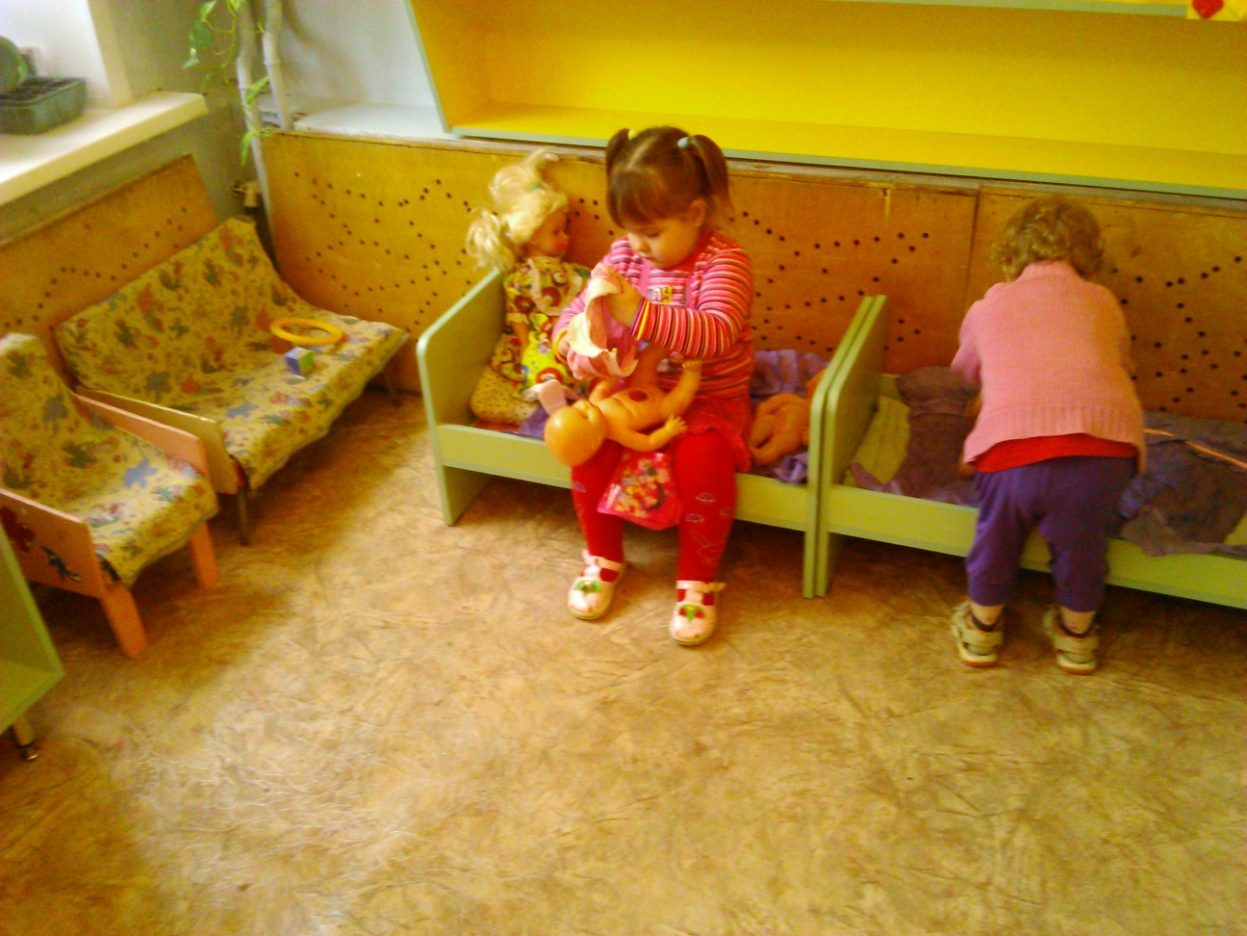 Есть конфорки, много ручек, 
А внутри - духовка.
Гору сладких вкусных штучек
Испечем мы ловко!
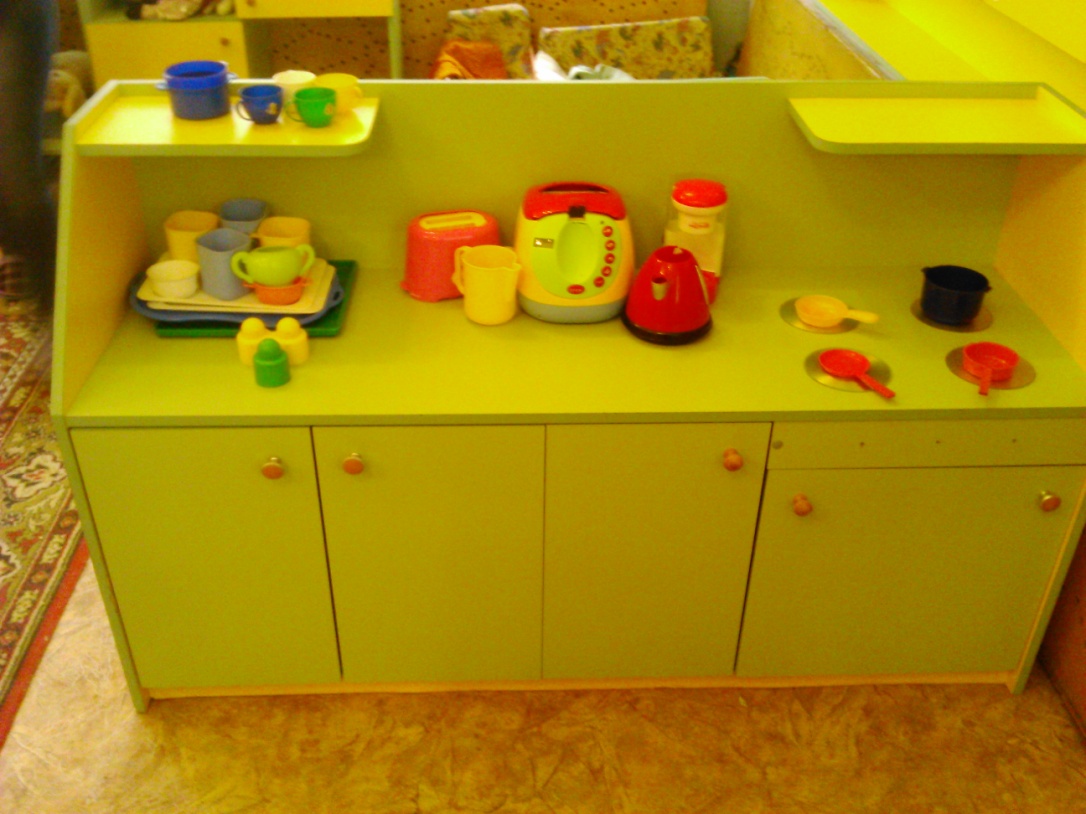 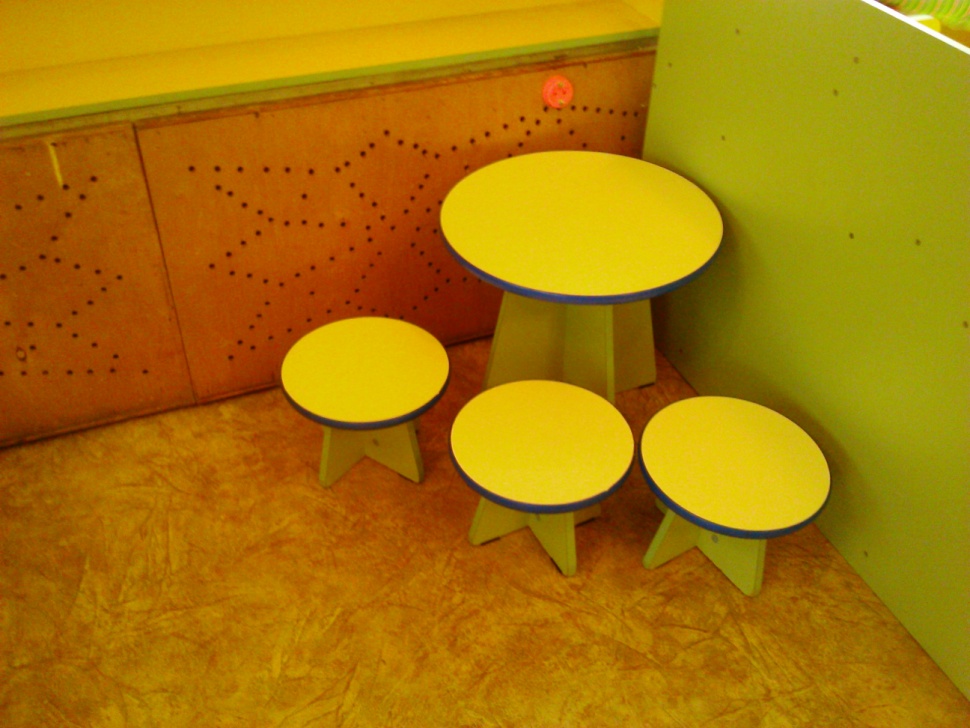 Без колеса четыре дня
Стоит машина у меня.
Весь кузов у нее помят,
      А фары больше не горят…
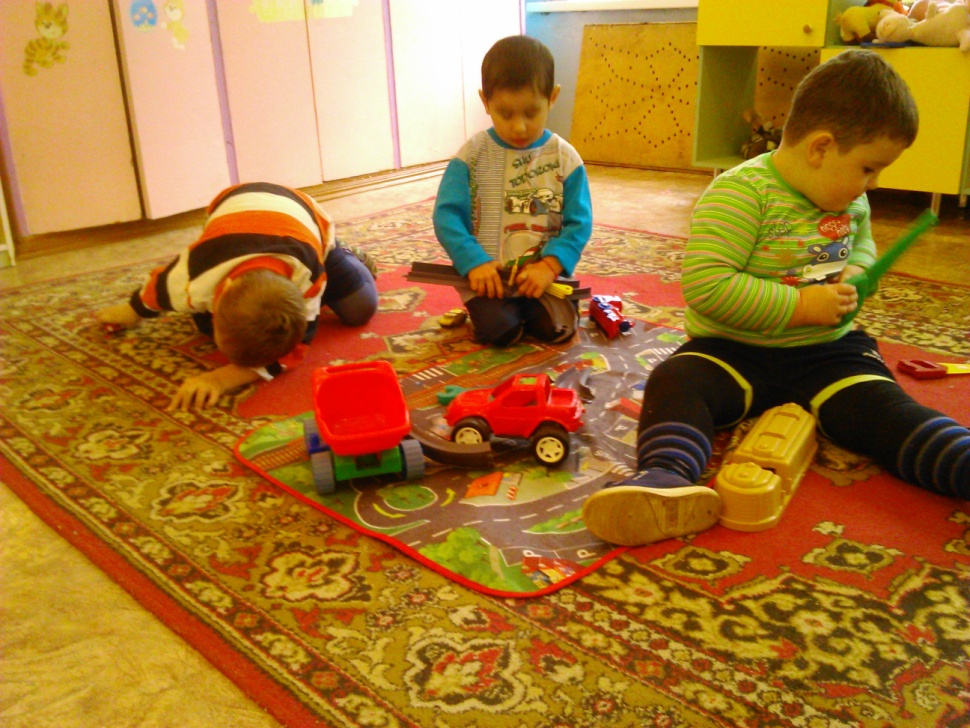 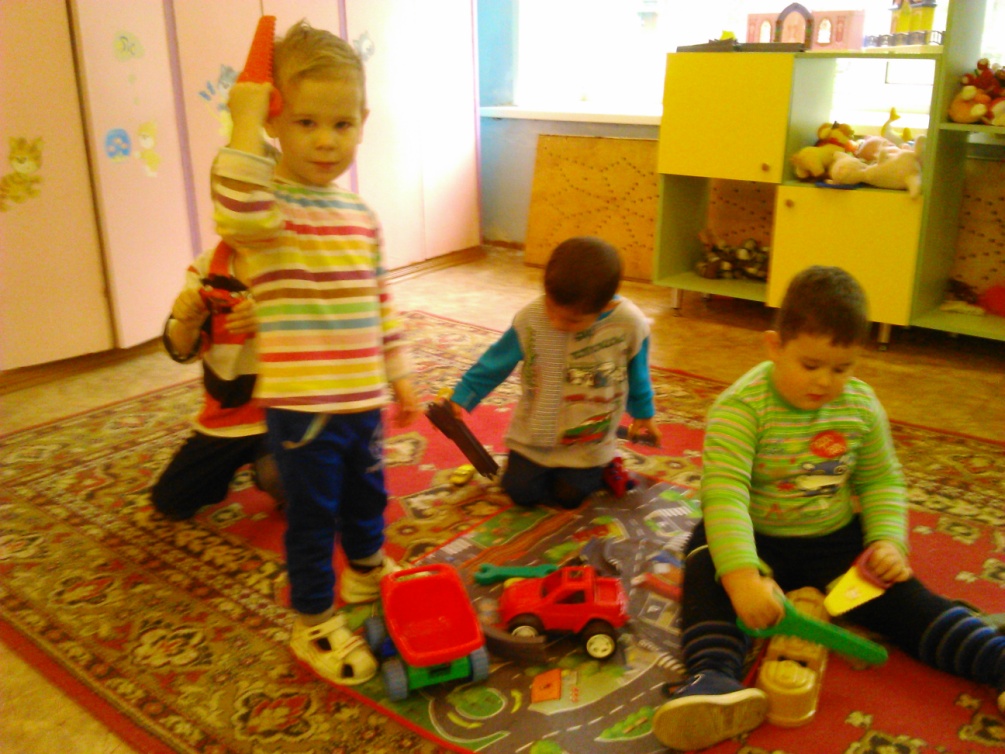 И в десять лет, и в семь, и в пять
Все дети любят рисовать.
И каждый смело нарисует
Все, что его интересует…
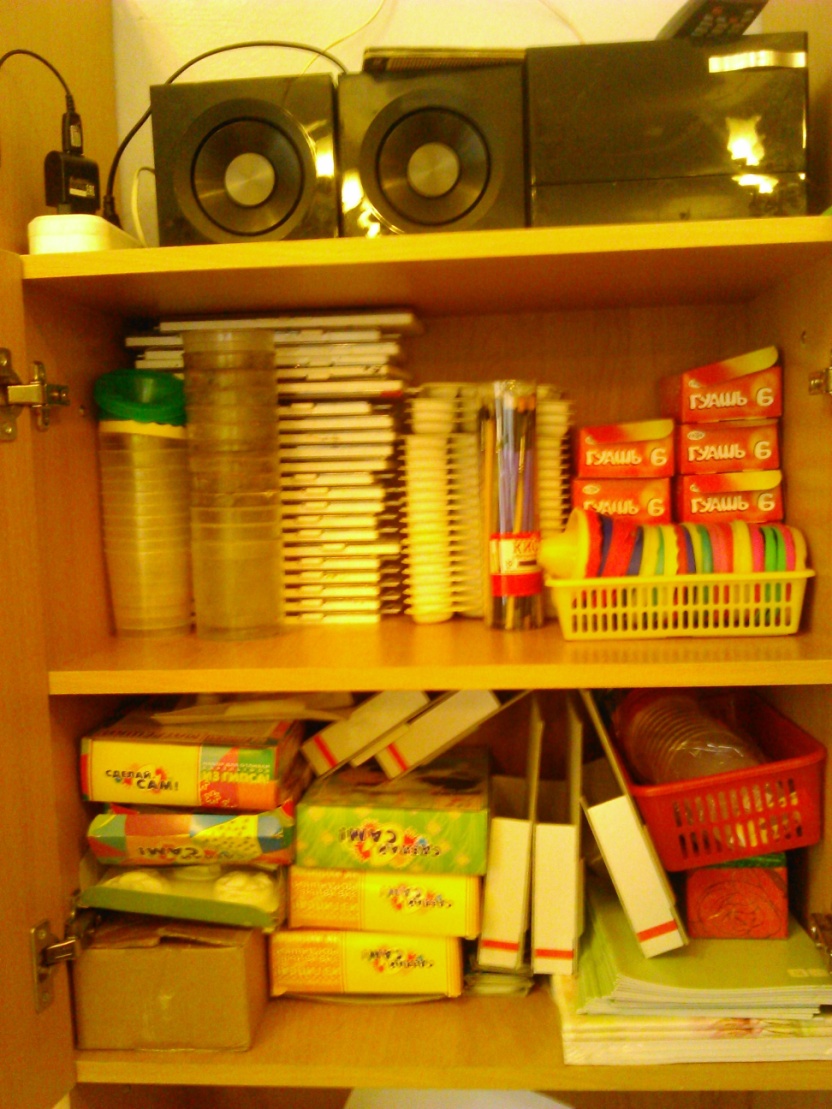 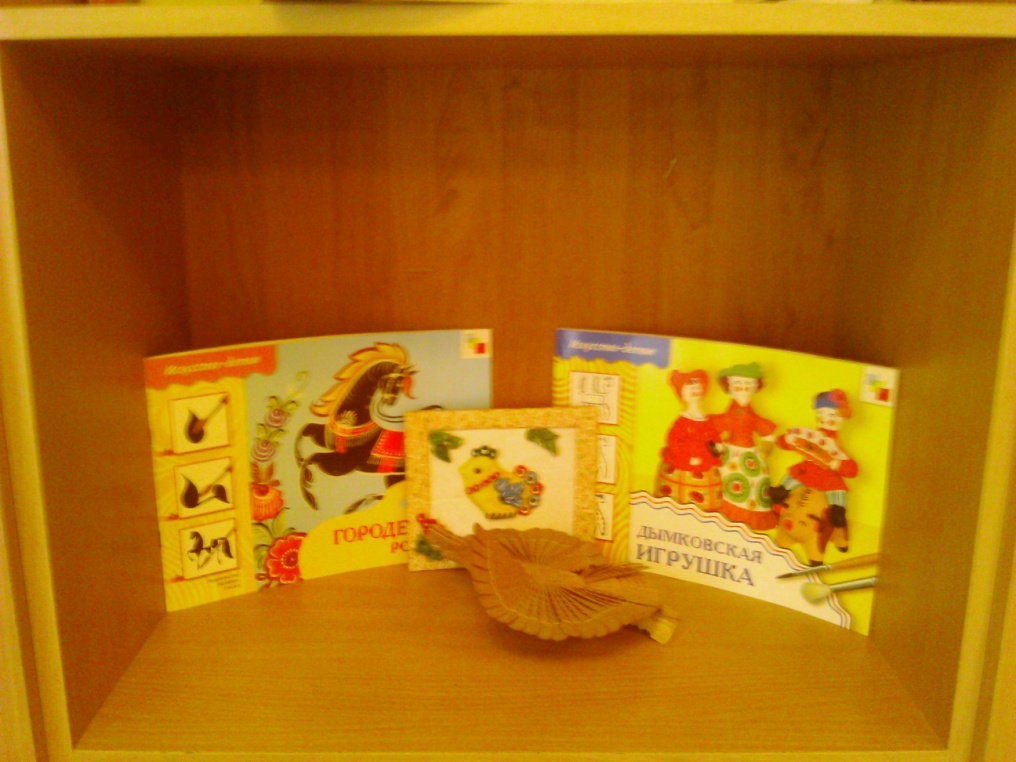 Знать страну и город свой
И гордиться ими,
Помогает очень нам
Уголок России!
Движеньем полон город-
Бегут машины в ряд,
Цветные светофоры
И день, и ночь горят…
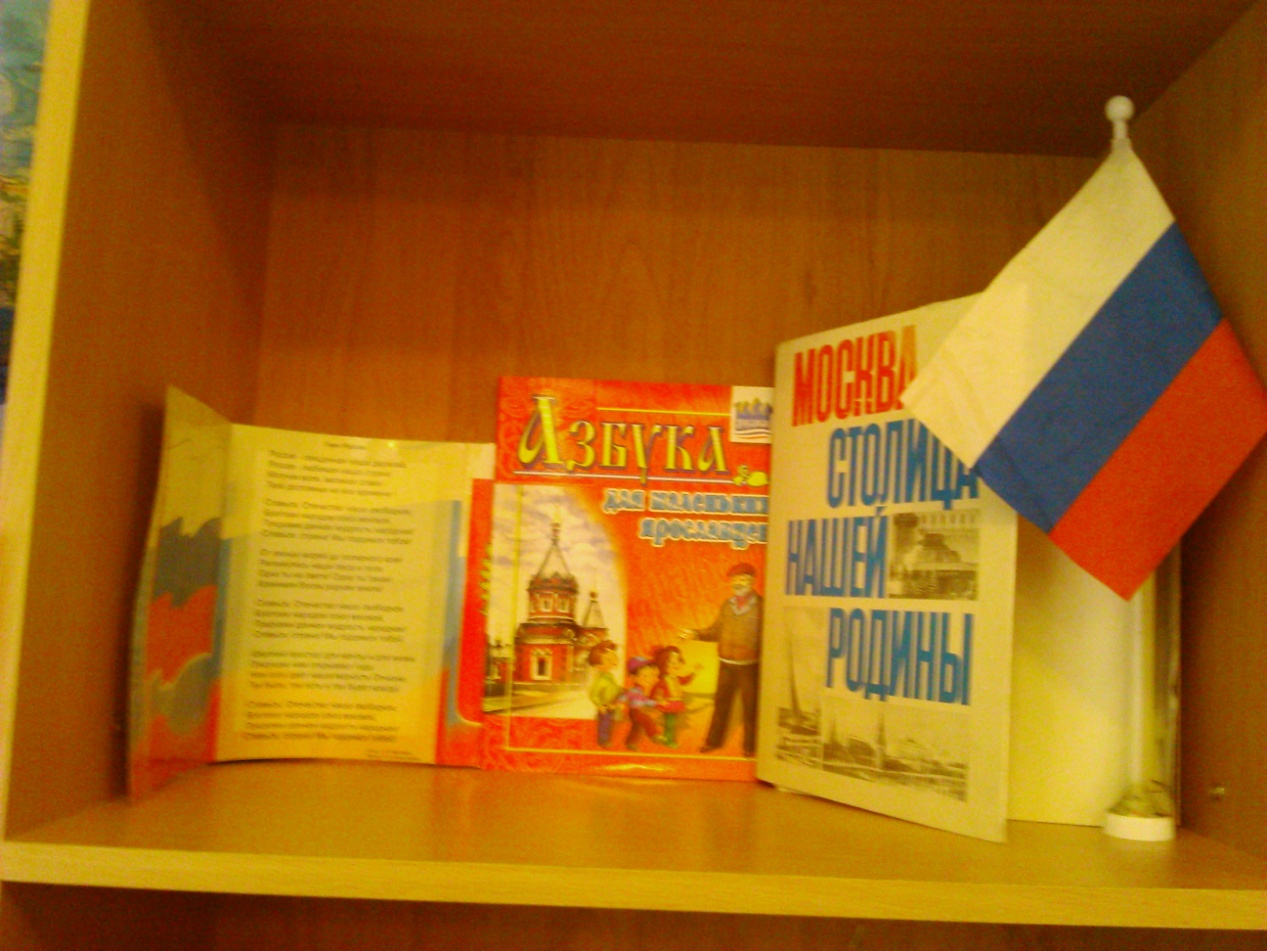 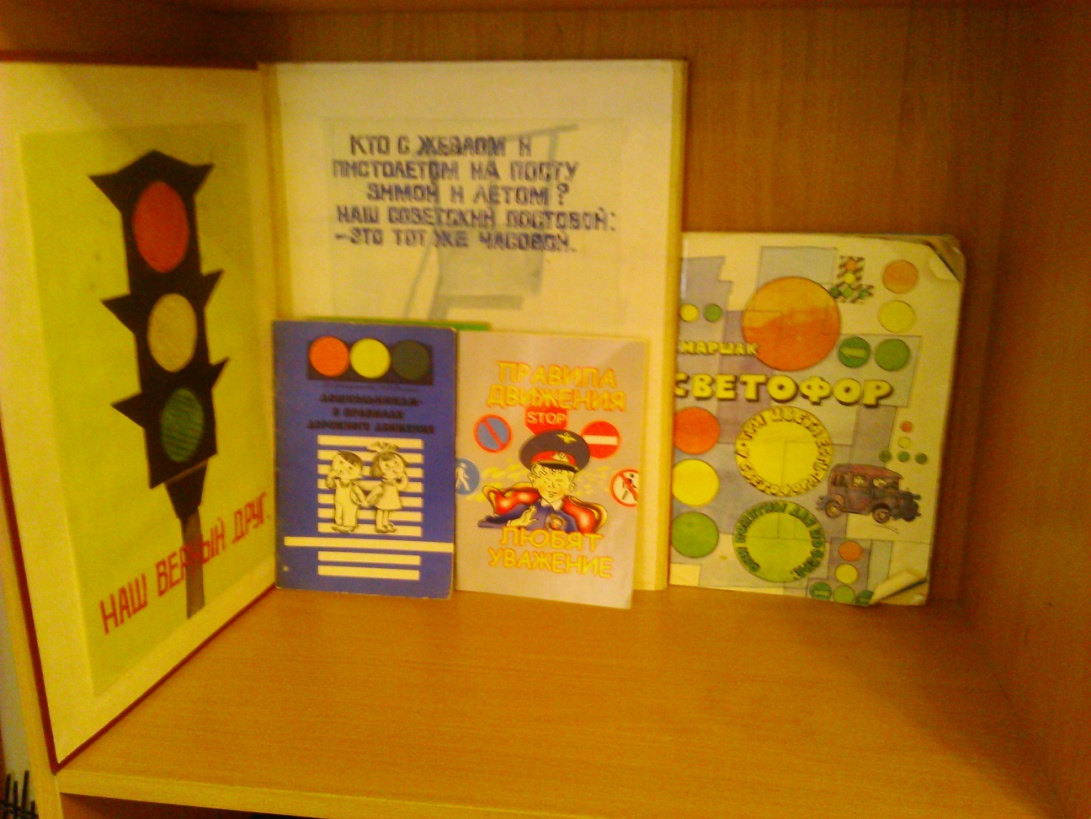 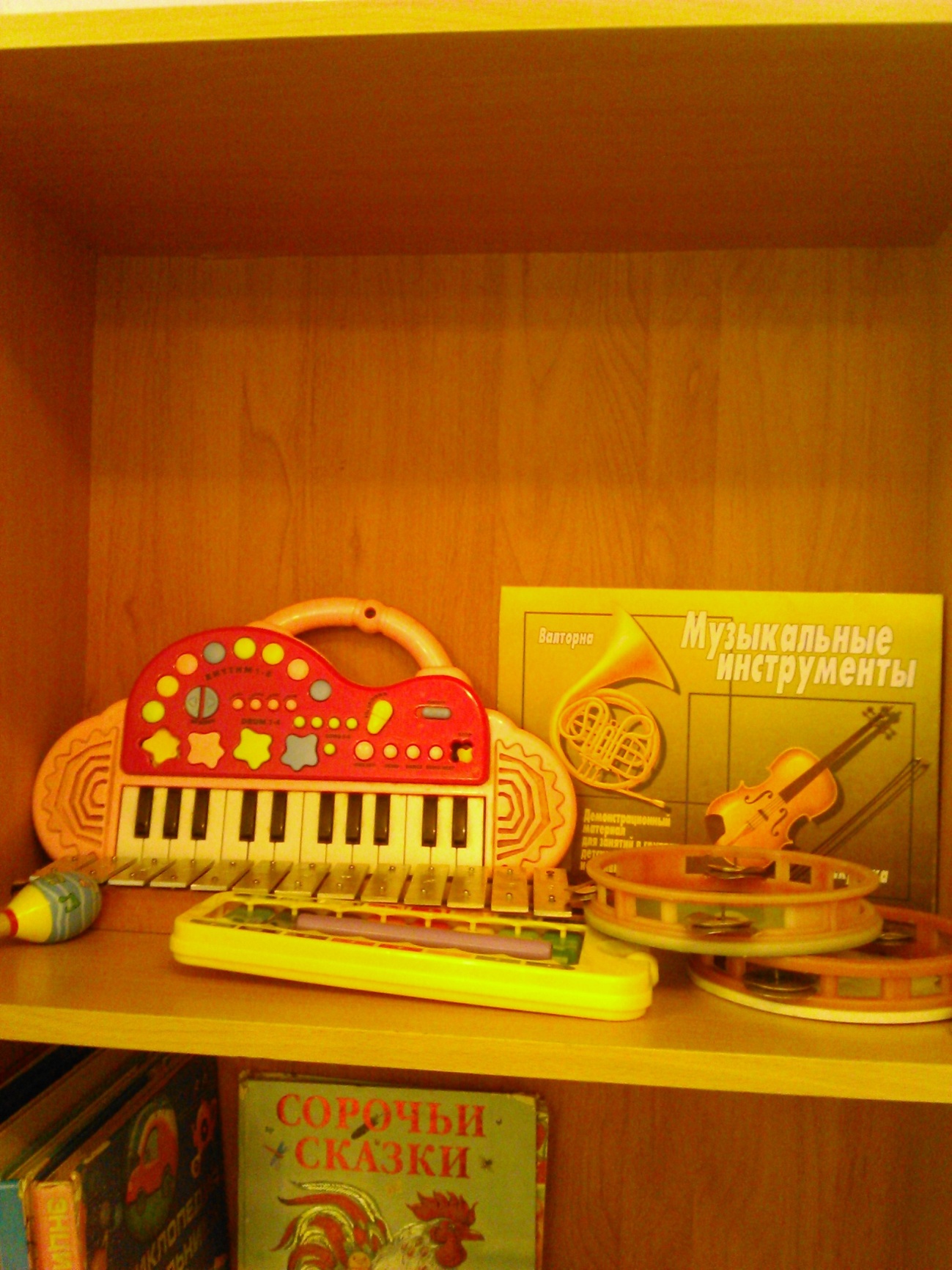 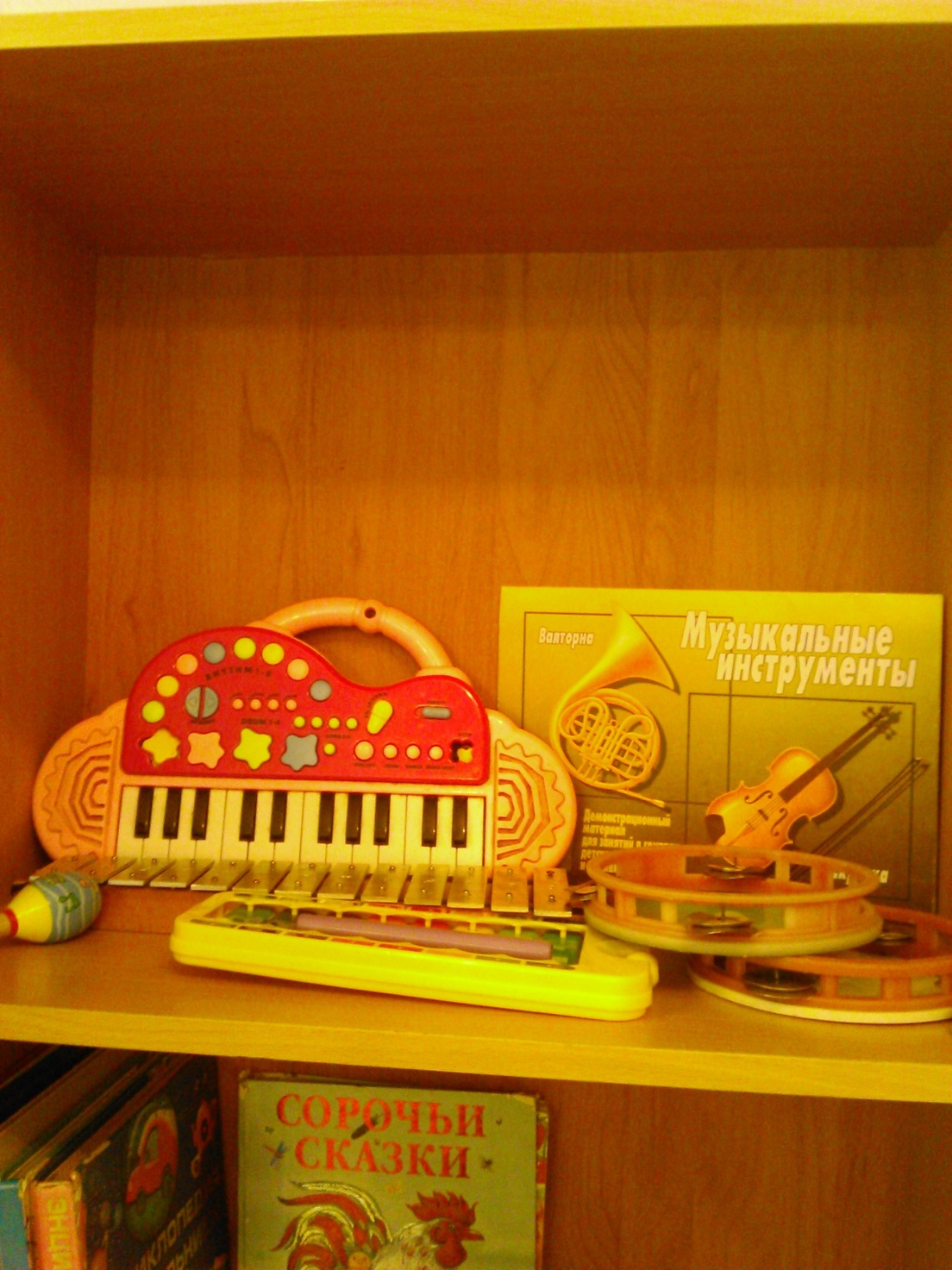 До, ре, ми, фа, соль, ля, си.
Сколько клавиш посмотри:
Чёрные и белые-
По ним пальцы бегают.

Ксилофон: «Дин-дон, дин-дон» -
Слышен нежный перезвон.
По брусочкам бью, дин-дон,
Создаю мелодий звон.
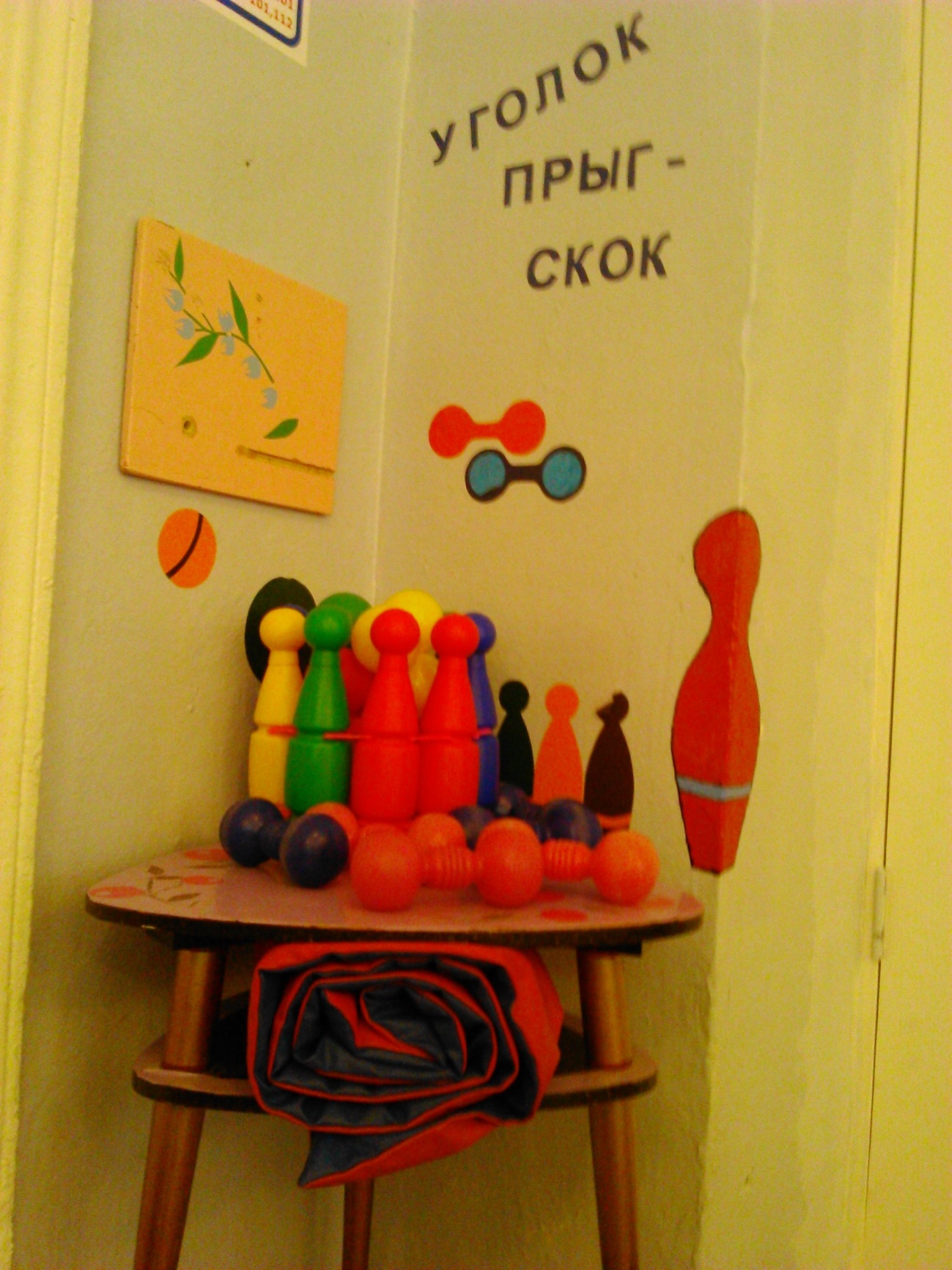 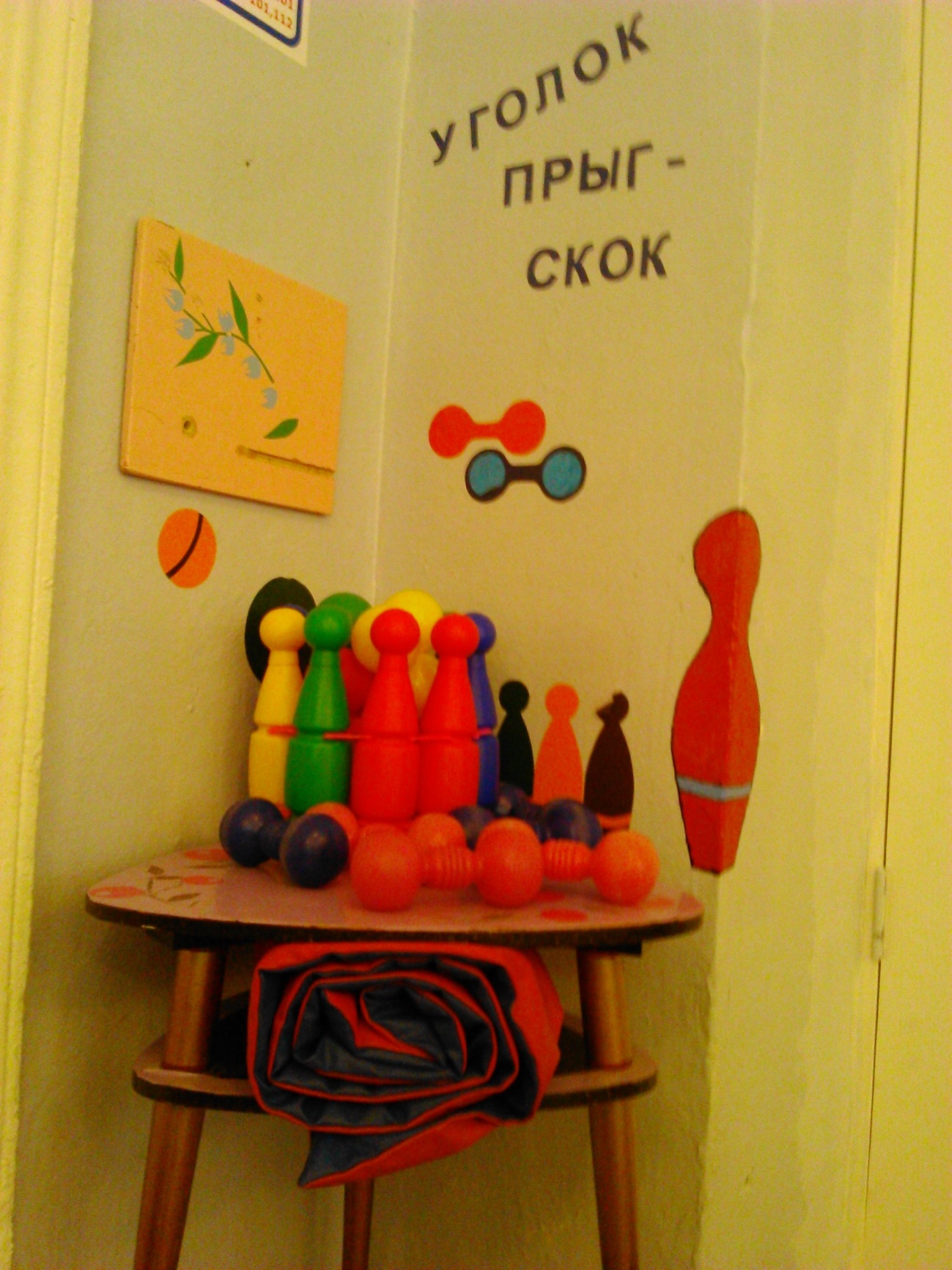 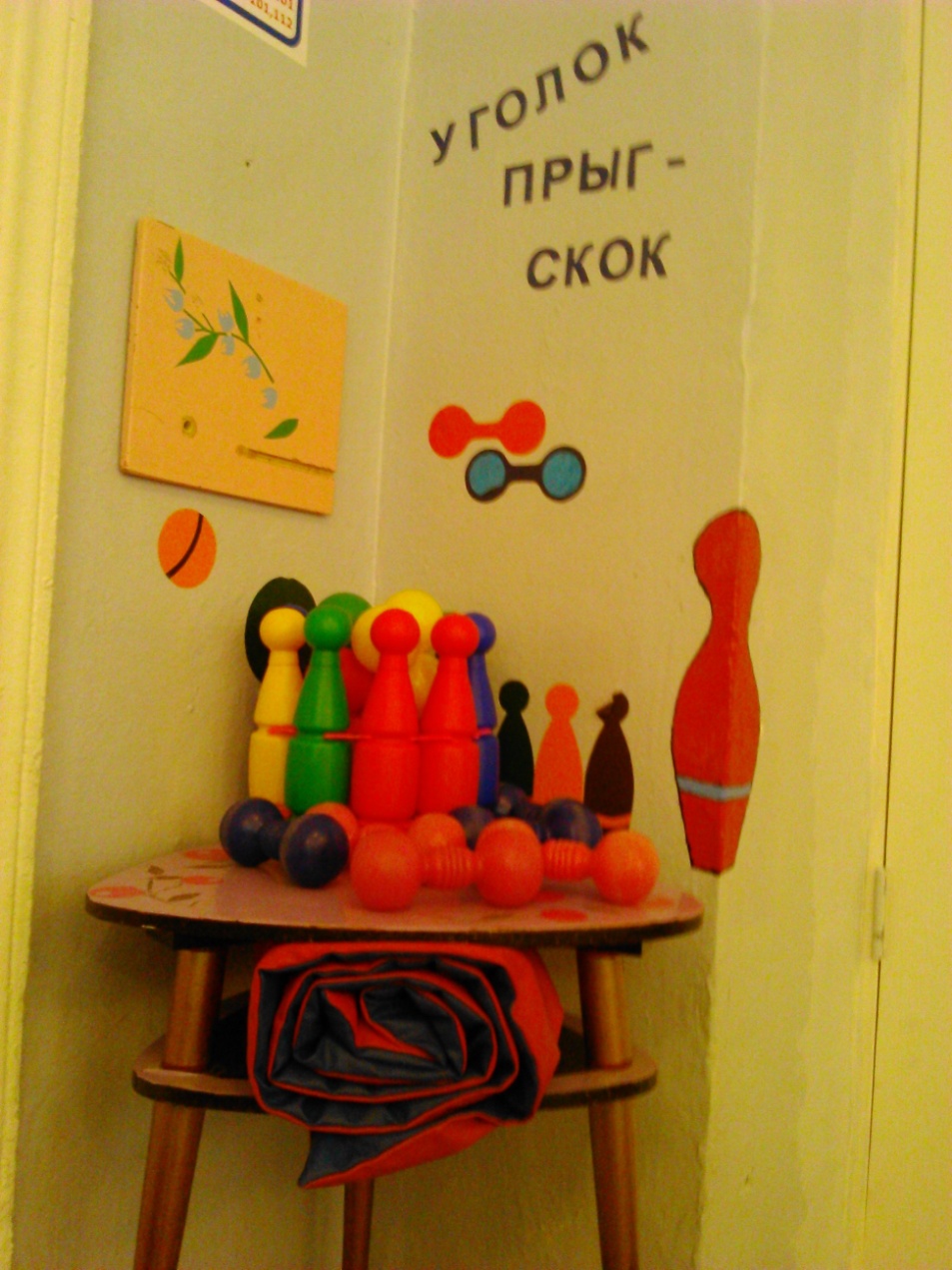 Чтоб здоровым быть сполна
Физкультура всем нужна.
Для начала по порядку-
Утром сделаем зарядку!

Будем вместе мы играть
Бегать, прыгать и скакать
Чтобы было веселее
Мяч возьмем мы поскорее.
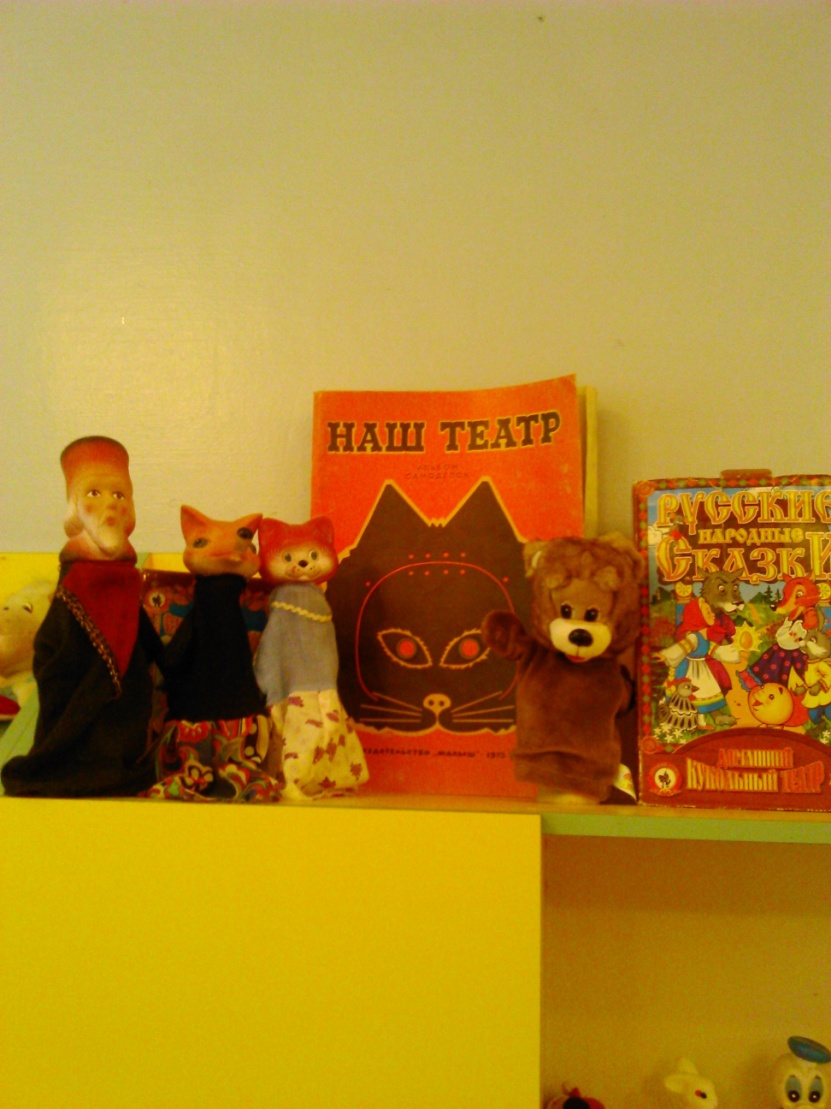 Превращается рука
И в котёнка, и в щенка.
Чтоб рука артисткой стала, 
Нужно очень-очень мало:
Специальные перчатки,
Ум, талант –  и всё в порядке!
Строим дом многоэтажный,
Ряд за рядом выше башня.
Стала очень высока-
Достает до потолка.
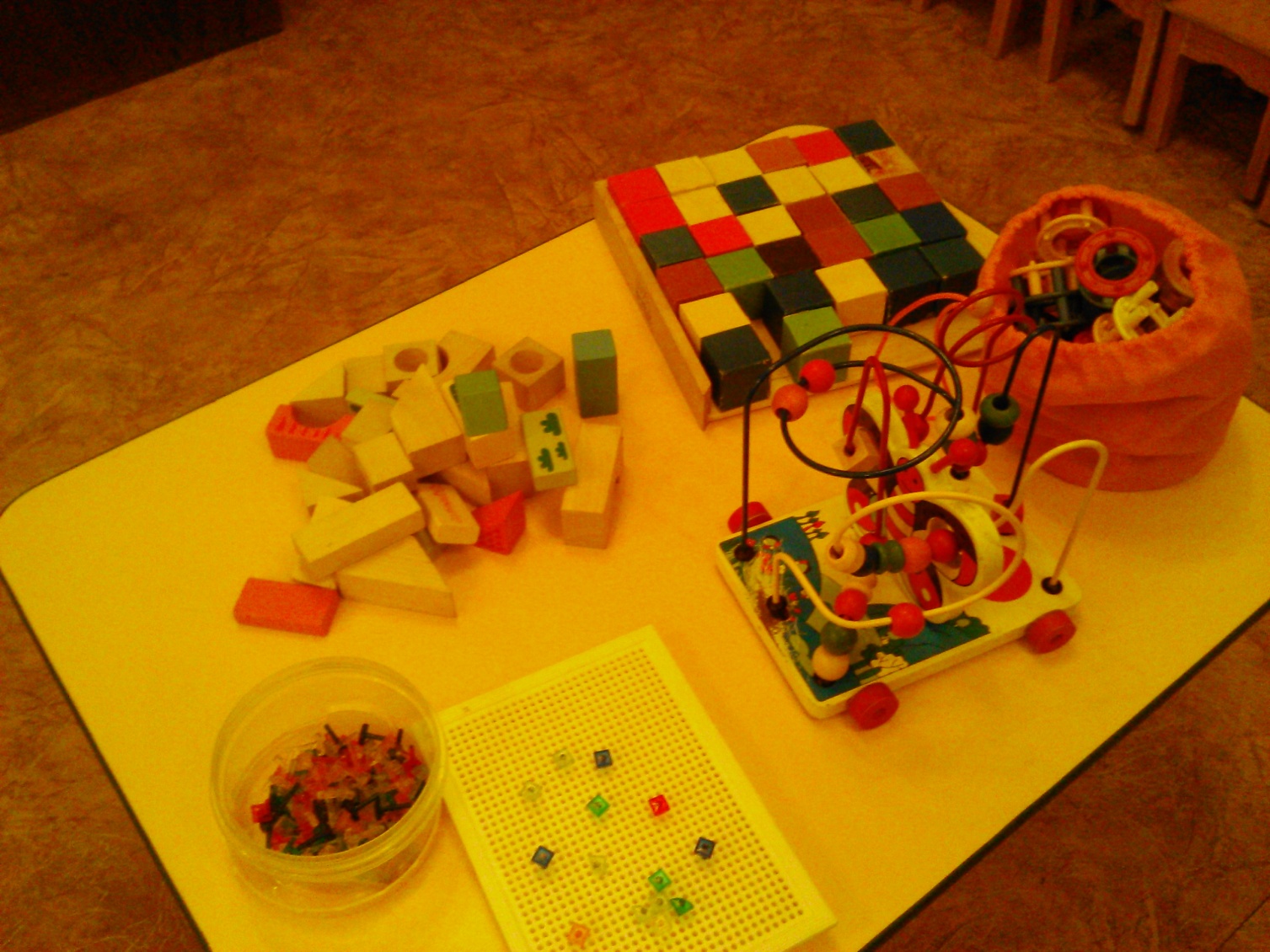 Группу всю мы показали,
О себе Вам  рассказали.
Рады будем видеть Вас
Каждый день и каждый час.
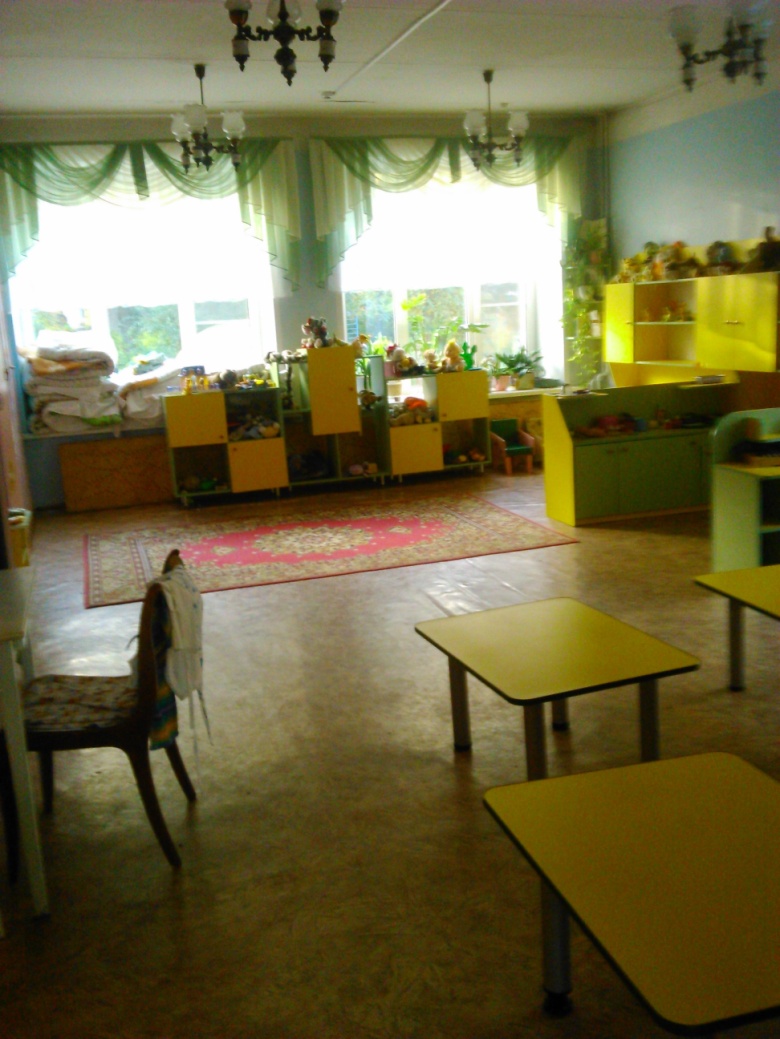 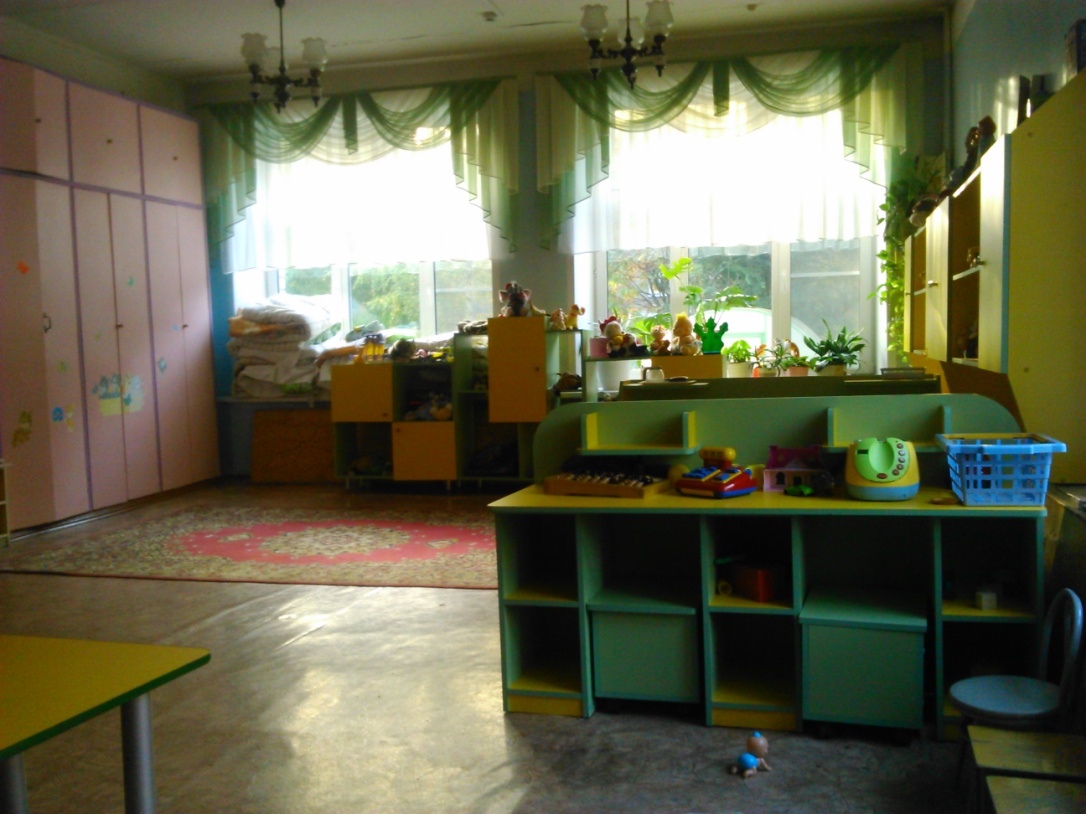 Спасибо за внимание!